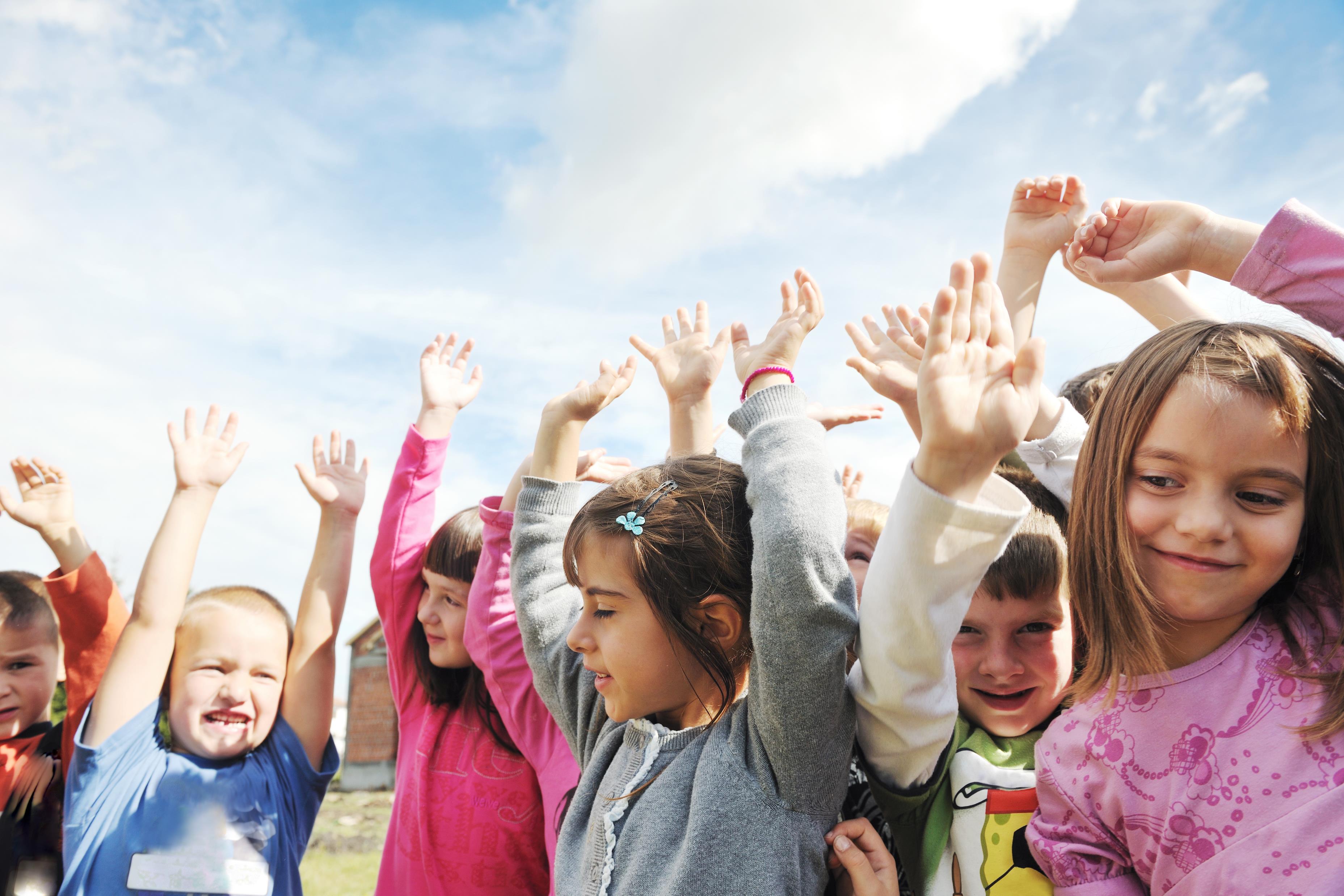 Sharing Research Data
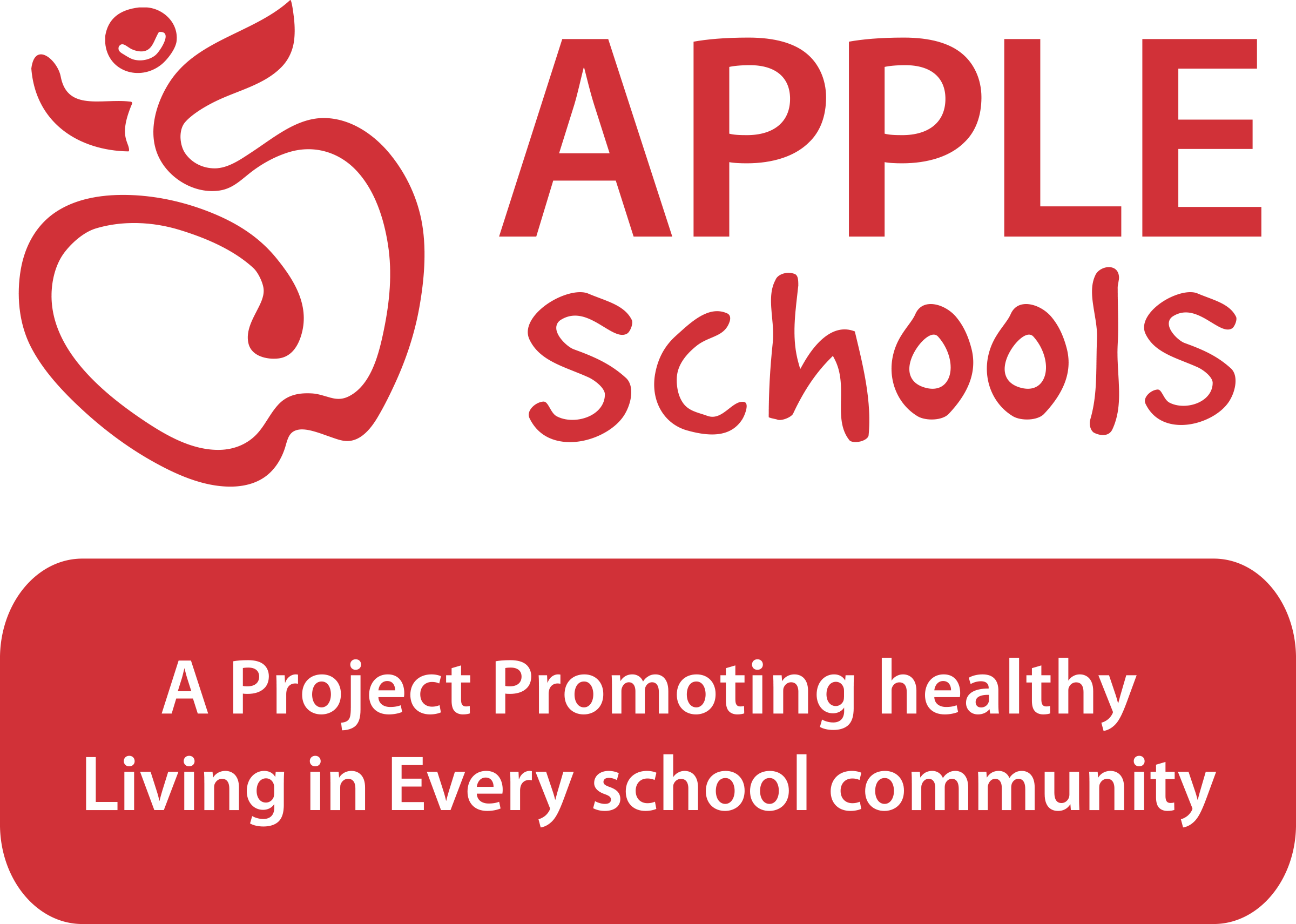 APPLE Schools Research
School research is conducted by the School of Public Health at the University of Alberta.

Initial research is conducted to gather baseline results. Follow-up research is conducted in years 2 and 4 of implementation.
Research Consists of:
Parent Surveys
 Student Surveys
 Administrator Surveys
 Pedometer Data
 Height, Weight, and Arm Span Measurements
The Percent is Right!
OR
Higher or Lower?
Insert % of school name students consume the recommended 6 servings of fruits and vegetables per day.
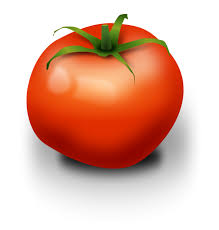 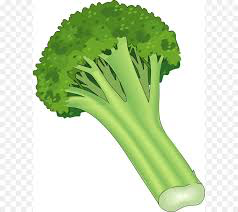 ACTUAL = Insert school’s %
Higher or Lower?
Insert % of school name students consume at least 3 servings of milk and alternatives per day.
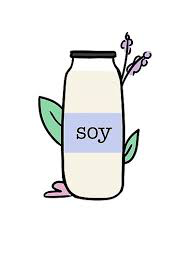 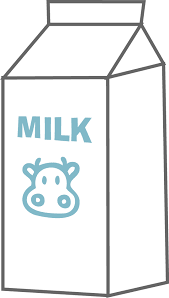 ACTUAL = Insert school’s %
Higher or Lower?
Insert % of school name students reported eating non-nutritious food or drinks 2 or more times per day.
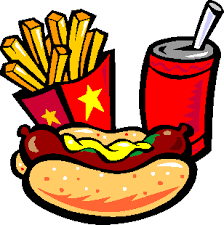 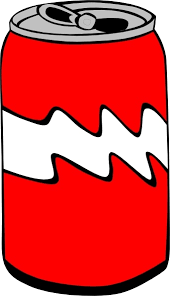 ACTUAL = Insert school’s %
Hole in One!
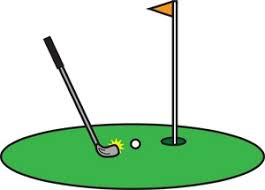 Higher or Lower?
Insert % of insert school name students reported spending more than 2 hours per day outside of school.
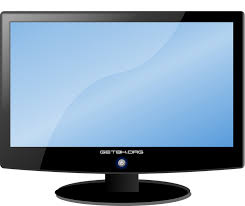 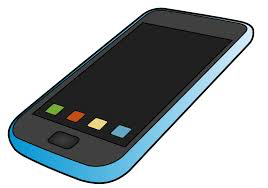 ACTUAL = Insert school’s %
Higher or Lower?
School name students get an average of Insert a # steps per day. (The recommended amount of daily steps is 12,000)
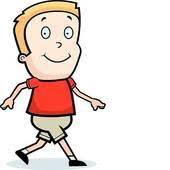 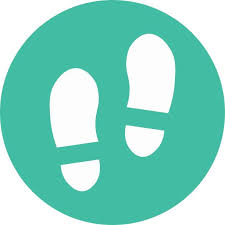 ACTUAL = Insert school’s #
Higher or Lower?
Insert % of school name students report that they think their future looks good to them.
ACTUAL = Insert school’s %
Hole in One!
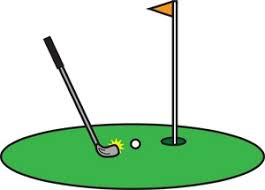 [Speaker Notes: This is the research Infographic made in 2018 from data collected over 10 years with APPLE Schools.]
Next Steps
Did the results surprise you? If so, why?

How could this research impact how we prioritize health in the school?

What changes could this create in the way we implement CSH?